Fair Labor Standards Act
The contents of this document do not have the force and effect of law and are not meant to bind the public in any way.  This document is intended only to provide clarity to the public regarding existing requirements under the law or agency policies.
.
Regular Rate Final Rule
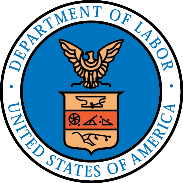 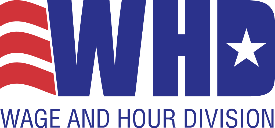 UNITED STATES DEPARTMENT OF LABOR
WAGE AND HOUR DIVISION
Topics
Topics:
Introduction to the Regular Rate 
General Principles Regarding the Regular Rate
2019 Final Rule Overview
Exclusions from the Regular Rate
The Basic Rate 
Conclusion
Introduction to the Regular Rate
The Fair Labor Standards Act (FLSA) is the federal law that requires employers to pay their employees minimum wage and overtime compensation.

The amount of overtime pay due to an employee is based on the employee’s regular rate of pay and the number of hours worked in a workweek. 
Earnings may be determined on a piece-rate, salary, commission, or some other basis, but in all such cases the overtime pay due must be computed on the basis of the average hourly rate derived from such earnings.
Introduction to the Regular Rate
The regular rate of pay is based upon actual facts.
The regular rate may not be lower than the applicable minimum wage. 
If the regular rate is higher than the federal minimum wage, then overtime pay must be calculated using that higher rate. 
The regular rate is determined by dividing total earnings (except for statutory exclusions) in the workweek by total number of hours worked in the workweek:
Total Compensation in the workweek (except for statutory exclusions) ÷ Total Hours Worked in the workweek = Regular Rate for the workweek
Total earnings include, among other things, commissions, certain bonuses, and cost of room, board, and other facilities provided primarily for the employee’s benefit.
Introduction to the Regular Rate
Computation of the Regular Rate: 

Total compensation ÷ Total hours worked = Regular Rate

$10.00/hr x 43 hrs = $430.00 (total compensation for straight time)
$430.00 ÷ 43 hrs = $10.00 (regular rate)
$10.00 x .5 = $5.00 (half time premium)
$5.00 x 3 OT hrs = $15.00 (overtime pay due)
$430.00 + $15.00 = $445.00 (total due)
General Principles Regarding the Regular Rate
The FLSA’s eight categories of excludable payments are exhaustive.  The Final Rule makes clear, however, that, because it is impossible to address all of the various compensation and benefits arrangements that may exist between employers and employees, both now and in the future, the examples of excludable and non-excludable payments and benefits in the updated regulations are not exhaustive.  There may be other types of payments not discussed or used as examples that nonetheless qualify as excludable payments under the statute. 

It is important to remember that, when a payment is a wage supplement, even if not directly related to employee performance or hours worked, it is still compensation for “hours of employment” and must be included in the regular rate.

The determination of whether a particular payment, "perk", or benefit may be excluded from the regular rate is made on a case-by-case basis applying the requirements set out in the statute to the specific circumstances.
2019 Final Rule Overview
The regulations interpreting the regular rate under the FLSA have remained mostly unchanged since 1968.  

This Final Rule, which is effective January 15, 2020, clarifies and updates the Department’s interpretation of the regular rate and the types of payments that fall within the statutory exclusions from the regular rate.
2019 Final Rule Overview
The Final Rule updates a number of regulations to:
Provide appropriate and updated guidance in an area of evolving law and practice. 
Encourage employers to provide additional innovative benefits to workers. 
Make clear that certain benefits that may have a positive impact on workplace morale, employee compensation, and employee retention are excludable from the regular rate.
2019 Final Rule Exclusions from the Regular Rate
The Final Rule provides clarity on the excludability of the following types of payments and benefits: 

Gifts
Discretionary bonuses
Payments for time not worked
Reimbursements for expenses
“Perks" and conveniences for the employee
State and local scheduling laws
Overtime premium payments
Retirement and insurance plan contributions
Exclusion - Gifts
29 C.F.R. § 778.212(c)
Exclusion - Payments for time not worked
29 C.F.R. § 778.219
Exclusion - Payments for time not worked
29 C.F.R. § 778.220
Exclusion - Payments for time not worked
29 C.F.R. §§ 778.221 and 778.222
Exclusion - Payments for time not worked
29 C.F.R. §§ 778.220 - .223
Exclusion - Reimbursement for business expenses
29 C.F.R § 778.217
Exclusion - “Perks" and conveniences for the employee29 U.S.C. § 207(e)(2)
29 C.F.R § 778.224(b)
Exclusion - “Perks" and conveniences for the employee
29 C.F.R § 778.224(b)
Exclusion - “Perks" and conveniences for the employee
29 C.F.R § 778.224(b)
Exclusion - Discretionary Bonuses
29 C.F.R § 778.211
[Speaker Notes: The Final Rule has clarified that labels are not determinative. 

See also: 29 U.S.C. § 207(e)(3), 29 C.F.R § 778.211.]
Exclusion – Discretionary Bonuses
29 C.F.R § 778.211
Exclusion - Discretionary Bonuses
Example:  Non-discretionary bonus

A non-exempt employee is paid $10.00 per hour and receives a $50.00 bonus in a particular week that was promised for helping to produce a special order for a customer two weeks earlier than previously scheduled.  The employee worked 43 hours that week. 
	
	$10.00/hr x 43 hrs = $430.00 (total compensation for straight time) 
	$430.00 + $50.00 = $480.00 (total compensation) 
	$480.00 ÷ 43 hrs = $11.16 (regular rate) 
	$11.16 x .5 = $5.58 (half time premium)
	$5.58 x 3 OT hrs = $16.74 (overtime pay due)
	$480.00 + $16.74 = $496.74 (total due)

Note: A bonus that fails to meet all the statutory requirements is a non-discretionary bonus and must be included in the employee’s regular rate of pay for overtime purposes.
29 C.F.R § 778.211
Exclusion - Discretionary Bonuses
Example:  Non-discretionary bonus and an excludable discretionary bonus

A non-exempt employee is paid $10.00 per hour and receives a $50.00 bonus that was promised in a particular week for helping to produce a special order for a customer two weeks earlier than previously scheduled.  The employee also receives a $25.00 on-the-spot bonus that week (because it was not preannounced to the employee, it is an excludable discretionary bonus).  The employee worked 43 hours that week.
	
	$10.00/hr x 43 hrs = $430.00 (total compensation for straight time)
	$430.00 + $50.00 (excludes $25.00 discretionary bonus) = $480.00 (total compensation)
	$480.00 ÷ 43 hrs = $11.16 (regular rate)
	$11.16 x .5 = $5.58 (half time premium)
	$5.58 x 3 OT hrs = $16.74 (overtime pay due)
	$480.00 + $16.74 +$25.00 (discretionary bonus) = $521.74 (total due)

Note: A bonus that fails to meet all the statutory requirements is a non-discretionary bonus and must be included in the employee’s regular rate of pay for overtime purposes.
29 C.F.R § 778.211
Exclusion - Employer Contributions to Benefit Plans
29 C.F.R. § 778.215
Exclusion - Extra compensation for non-FLSA overtime
29 C.F.R. §§ 778.202; 778.203; 778.205
The Basic Rate
29 C.F.R. Part 548
Conclusion
The 2019 Final Rule:
Addresses changes in employer-provided benefits and “perks.”
Updates current regulations to specifically name some of the expanded employer-provided benefits and “perks.” 
Incorporates expanded benefits and “perks” in the regulations that correspond to the FLSA’s statutory exemptions. 
Eliminates a number of regulatory restrictions.
Encourages employers to provide more benefits to their employees without uncertainty regarding what may be excluded from the regular rate.
2019 Final Rule                                                       Public Resources
WHD website at: https://www.dol.gov/agencies/whd/overtime/2019-regular-rate

The 2019 Final Rule in its entirety can be found at: https://www.federalregister.gov/documents/2019/12/16/2019-26447/regular-rate-under-the-fair-labor-standards-act
 
The 56 Series Fact Sheets can be found at: https://www.dol.gov/agencies/whd/fact-sheets

Contact Local WHD Offices at 1-866-4-US-WAGE